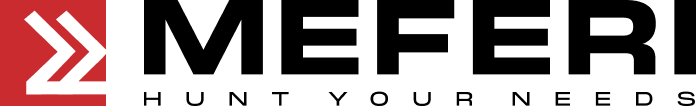 КОМПЛЕКТЫ ВСТРАИВАЕМОЙ ТЕХНИКИ 


БЕЖЕВЫЙ
СЕРЫЙ 
МАТОВЫЙ ЧЕРНЫЙ
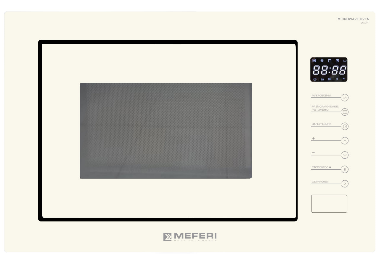 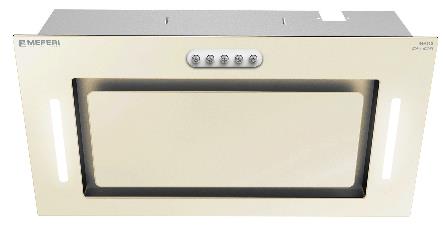 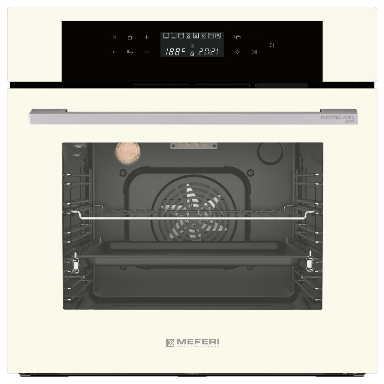 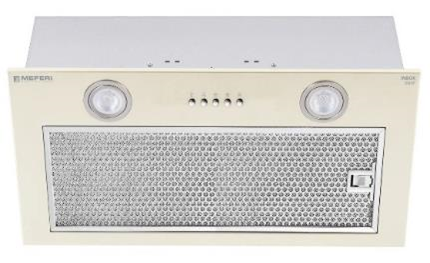 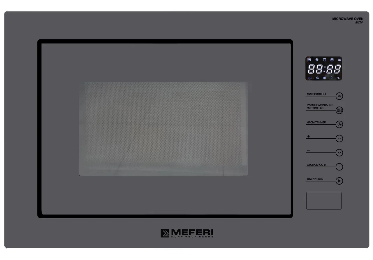 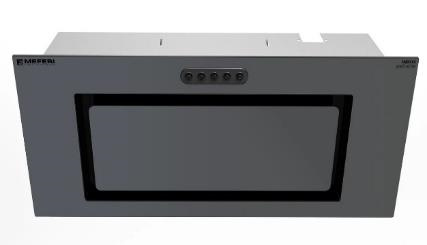 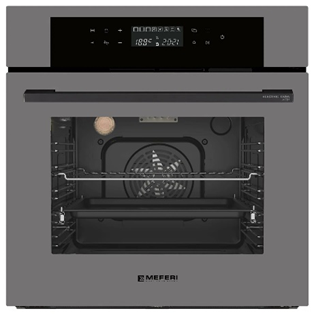 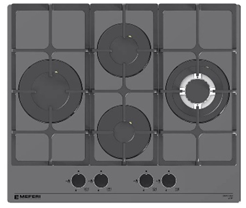 Индукционные варочные панели с инвертором:
MIH302GR COMFORT PLUS
MIH604GR COMFORT PLUS
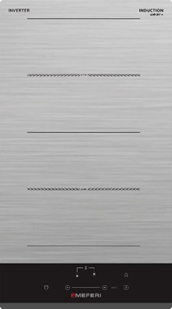 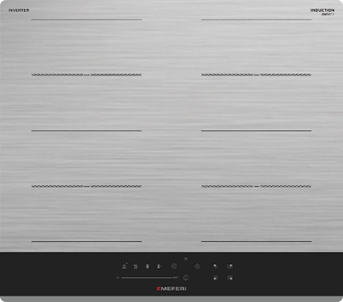 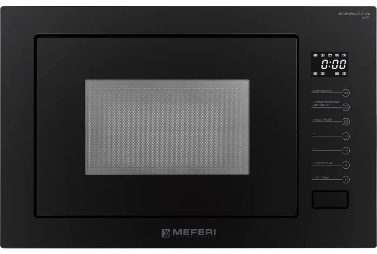 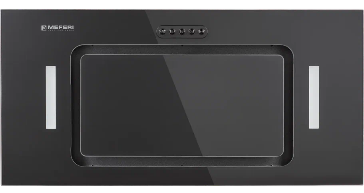 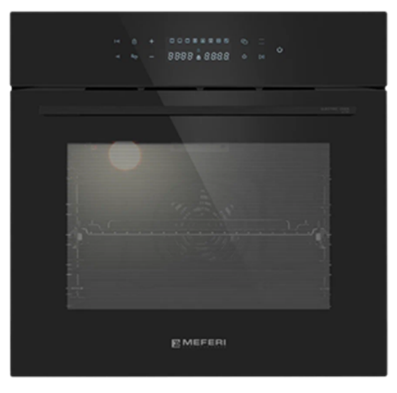 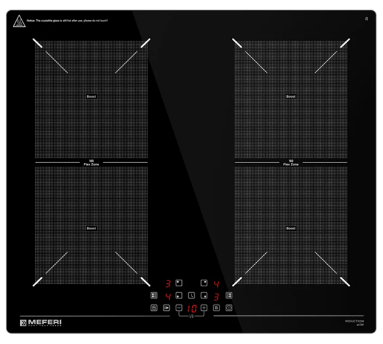